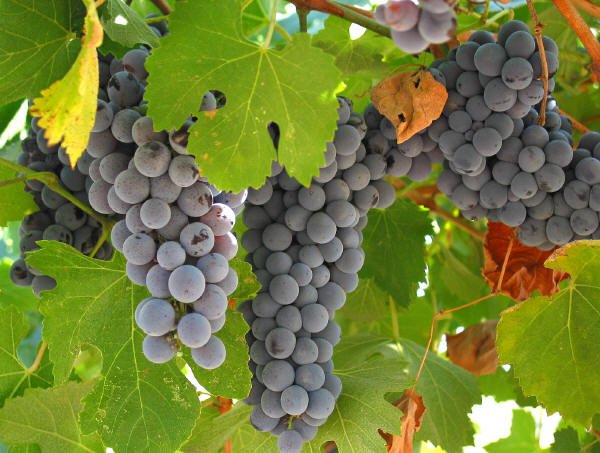 在基督里 (4): 多结果子

约翰福音 15:1-10
6/15/2014
[Speaker Notes: focus of passage: bear fruit
should be the norm of Christian life]
约15:1 我是真葡萄树，我父是栽培的人。 
约15:2 凡属我不结果子的枝子，他就剪去。凡结果子的，他就修理干净，使枝子结果子更多。 
约15:3 现在你们因我讲给你们的道，已经乾净了。 
约15:4 你们要常在我里面，我也常在你们里面。枝子若不常在葡萄树上，自己就不能结果子。你们若不常在我里面，也是这样。
[Speaker Notes: read]
约15:5 我是葡萄树，你们是枝子。常在我里面的，我也常在他里面，这人就多结果子。因为离了我，你们就不能作什么。 
约15:6 人若不常在我里面，就像枝子丢在外面枯乾，人拾起来，扔在火里烧了。 
约15:7 你们若常在我里面，我的话也常在你们里面，凡你们所愿意的，祈求就给你们成就。 
约15:8 你们多结果子，我父就因此得荣耀，你们也就是我的门徒了。
[Speaker Notes: read]
约15:9 我爱你们，正如父爱我一样。你们要常在我的爱里。 
约15:10 你们若遵守我的命令，就常在我的爱里。正如我遵守了我父的命令，常在他的爱里。
[Speaker Notes: read]
[Speaker Notes: pray]
在基督里得亲近神
弗2:13 你们从前远离神的人，如今却在基督耶稣里，靠着祂的血，已经得亲近了。
Ephesians 2:13 [NIV] But now in Christ Jesus you who once were far away have been brought near by the blood of Christ.
[Speaker Notes: should not focus on blessings
relationship with God
have God  have blessings]
在基督里就不犯罪
约一3:6 凡住在他里面的、就不犯罪．凡犯罪的、是未曾看见他、也未曾认识他。 
1 John 3:6  Whosoever abideth in him sinneth not: whosoever sinneth hath not seen him, neither known him.
[Speaker Notes: Grace encourages people to sin vs. only way to free from sin]
葡萄树与枝子
约15:5 我是葡萄树，你们是枝子。常在我里面的，我也常在他里面，这人就多结果子。因为离了我，你们就不能作什么。
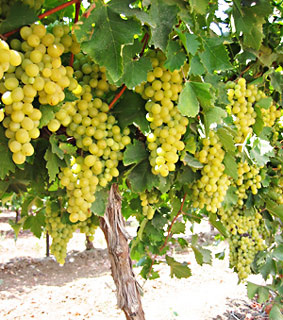 John 15:5  I am the vine, ye are the branches: He that abideth in me, and I in him, the same bringeth forth much fruit: for without me ye can do nothing.
[Speaker Notes: 1. United, one life, cannot be separated
2. Life flows into branches
3. Vine: 生命供应者，Branches: 生命的表显者]
多结果子
约15:5 我是葡萄树，你们是枝子。常在我里面的，我也常在他里面，这人就多结果子。因为离了我，你们就不能作什么。
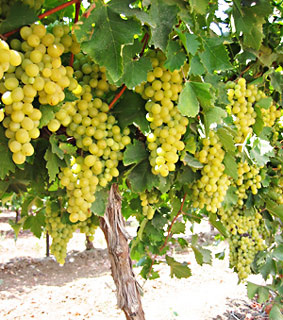 John 15:5  I am the vine, ye are the branches: He that abideth in me, and I in him, the same bringeth forth much fruit: for without me ye can do nothing.
[Speaker Notes: Emphasis of 15:1-10: 结果子
Only purpose of planting vine
果子: 生命的流露和表显,
         道引出果效
        spiritual blessings manifested in this world]
圣灵所结的果子
加5:22-23 圣灵所结的果子，就是仁爱，喜乐，和平，忍耐，恩慈，良善，信实，温柔，节制。...
Gal. 5:22-23  But the fruit of the Spirit is love, joy, peace, longsuffering, gentleness, goodness, faith, Meekness, temperance: ...
罗6:22 成圣的果子 (fruit unto holiness)
弗5:9 良善，公义，诚实 (goodness, righteousness and truth)
腓1:11,林後9:10 仁义的果子 (fruits of righteousness)
来12:11 平安的果子，就是义 (peaceable fruit of righteousness)
西1:10 善事上结果子 (fruitful in every good work)
来13:15 颂赞 -- 嘴唇的果子 (praise -- fruit of our lips)
福音的果子
罗1:13 弟兄们，我不愿意你们不知道，我屡次定意往你们那里去，要在你们中间得些果子，如同在其馀的外邦人中一样。只是到如今仍有阻隔。
Romans 1:13  Now I would not have you ignorant, brethren, that oftentimes I purposed to come unto you, (but was let hitherto,) that I might have some fruit among you also, even as among other Gentiles.
[Speaker Notes: not thru you, but others
传福音:　播道（Ｓｅｅｄ），得生命, 收果子]
好果子与坏果子
太7:16 凭着他们的果子、就可以认出他们来。荆棘上岂能摘葡萄呢．蒺藜里岂能摘无花果呢。 
太7:17 这样、凡好树都结好果子、惟独坏树结坏果子。
Matt. 7:16  Ye shall know them by their fruits. Do men gather grapes of thorns, or figs of thistles? 
Matt. 7:17  Even so every good tree bringeth forth good fruit; but a corrupt tree bringeth forth evil fruit.
[Speaker Notes: may be good or bad
depends on tree]
基督从死里复活的生命
林前15:20 但基督已经从死里复活，成为睡了之人初熟的果子。
1 Cor. 15:20  But now is Christ risen from the dead, and become the firstfruits of them that slept.
[Speaker Notes: life 从死里复活]
亚当属肉体的生命
罗7:5 因为我们属肉体的时候，那因律法而生的恶欲，就在我们肢体中发动，以致结成死亡的果子。
Romans 7:5  For when we were in the flesh, the motions of sins, which were by the law, did work in our members to bring forth fruit unto death.
[Speaker Notes: 属肉体的时候, Adam’s life]
可以认出他们来
太7:16 凭着他们的果子、就可以认出他们来。荆棘上岂能摘葡萄呢．蒺藜里岂能摘无花果呢。 
太7:17 这样、凡好树都结好果子、惟独坏树结坏果子。
Matt. 7:16  Ye shall know them by their fruits. Do men gather grapes of thorns, or figs of thistles? 
Matt. 7:17  Even so every good tree bringeth forth good fruit; but a corrupt tree bringeth forth evil fruit.
[Speaker Notes: May seems hard to differentiate. Fruit helps.
Ｂｕｔ　ｓｏｍｅｔｉｍｅｓ　ａｃｔｉｏｎｓ　ｌｏｏｋ　ｓｉｍｉｌａｒ　ａｔ　ｔｈｅ　ｓｕｒｆａｃｅ
奉 你 的 名 传 道 ， 赶 鬼 ， 行 许 多 异 能]
圣灵所结的果子
加5:22-23 圣灵所结的果子，就是仁爱，喜乐，和平，忍耐，恩慈，良善，信实，温柔，节制。...
Gal. 5:22-23  But the fruit of the Spirit is love, joy, peace, longsuffering, gentleness, goodness, faith, Meekness, temperance: ...
[Speaker Notes: Sometimes, even non-Christians have these. 
From God but corrupted.
爱：self-centered (conditional)　vs self-less
喜乐:　based on circumstances?
Good in human standard = not good enough]
结果子为荣耀父神
约15:8 你们多结果子，我父就因此得荣耀，你们也就是我的门徒了。 
John 15:8  Herein is my Father glorified, that ye bear much fruit; so shall ye be my disciples.
[Speaker Notes: God’s life is glorious. God glorified if life manifested.]
旧生命不能荣耀神
罗3:23 因为世人都犯了罪，亏缺了神的荣耀。
Romans 3:23  For all have sinned, and come short of the glory of God; 

约15:5 ...因为离了我，你们就不能作什么。
Romans 15:5  ... for without me ye can do nothing.
[Speaker Notes: If non-Christians can do, not from the new life & won’t glorify God.]
真假果子
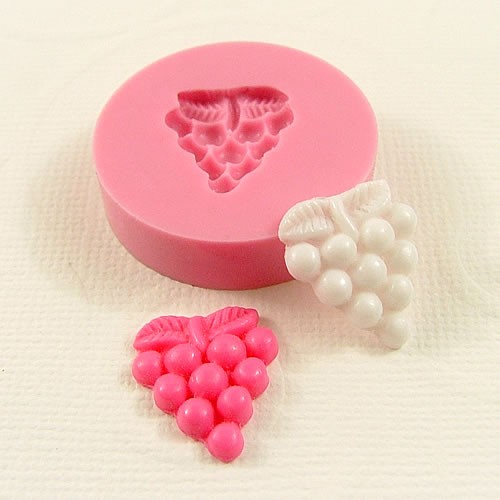 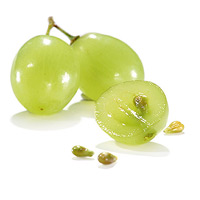 [Speaker Notes: Lifeless vs Real life
External vs Internal
Hard to differentiate because too few people bear fruit and too many claim fake ones to be real.
Let’s pursuit real fruit]
如何才能结果子？
常在基督里面
约15:5 我是葡萄树，你们是枝子。常在我里面的，我也常在他里面，这人就多结果子。因为离了我，你们就不能作什么。
Romans 15:5  I am the vine, ye are the branches: He that abideth in me, and I in him, the same bringeth forth much fruit: for without me ye can do nothing.
[Speaker Notes: Bear fruit not our work, Work of God; Automatic (almost, need faith)
[Abide]
Past: Rely -- 渴慕, Spend time with Him
Fact: Already in Him
Living by FAITH in the fact that we are in Him]
常在主里面的关键
信心
福音真理
恩膏的教训
神的爱
主的肉，主的血
[Speaker Notes: Two weeks ago
All (-1 -5 +Prayer)]
神话语的洁净
约15:2 凡属我不结果子的枝子，他就剪去。凡结果子的，他就修理干净，使枝子结果子更多。 
约15:3 现在你们因我讲给你们的道，已经乾净了。
Romans 15:2 Every branch in me that beareth not fruit he taketh away: and every branch that beareth fruit, he purgeth it, that it may bring forth more fruit. 
Romans 15:3  Now ye are clean through the word which I have spoken unto you.
[Speaker Notes: Faith from God’s word
Unbelief from thoughts contradicting to God’s word]
圣灵引导
约15:5 我是葡萄树，你们是枝子。常在我里面的，我也常在他里面，这人就多结果子。因为离了我，你们就不能作什么。
Romans 15:5  I am the vine, ye are the branches: He that abideth in me, and I in him, the same bringeth forth much fruit: for without me ye can do nothing.
听祷告的应许
约15:7 你们若常在我里面，我的话也常在你们里面，凡你们所愿意的，祈求就给你们成就。 
John 15:7  If ye abide in me, and my words abide in you, ye shall ask what ye will, and it shall be done unto you.
[Speaker Notes: May be more general
Specifically, help us to bear fruit.]
常在他的爱里
约15:9 我爱你们，正如父爱我一样。你们要常在我的爱里。 
John 15:9  As the Father hath loved me, so have I loved you: continue ye in my love.
[Speaker Notes: love motivates us,渴慕
借着爱运作的信心 faith which worketh by love]
戴德生的見證
James Hudson Taylor
1832/5/21 – 1905/6/3
中國內地會創辦人
在华51年
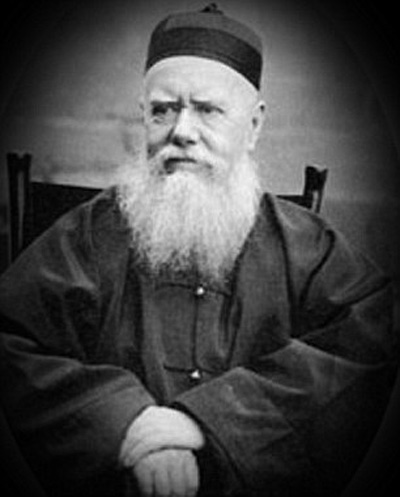 戴德生的見證
“我感到自己是陷于不知感恩和遠离神等罪惡的險地。我禱告、禁食、悲傷、掙扎、立愿、努力讀經、用更多時間默想，可是都徒勞無功。”... 
“我以為圣洁，或者是在生活上圣洁，是可以靠自己的努力，藉主恩慢慢達到的。我最需要的，也最渴想的莫過于在行為上圣洁了。但事与愿違，我非但得不到圣洁，反而我是愈奮力追求，圣洁就离我愈遠，直至差不多絕望為止。”...
[Speaker Notes: Letter to younger sis
Self effort, but渴慕]
“在這段日子，我确信，主能滿足我一切所需。但在實行上，我應怎樣經歷這种滿足呢？主是丰富的，但我卻是貧窮的；主是剛強的，但我卻是軟弱的。我完全知道在葡萄樹的根部有丰足的養分，但我這幼弱的枝子怎樣才可以吸取到呢？這就是問題之所在。當黑夜漸漸散去時，我看到信心就是唯一我所需要的，我要向祂的丰盛伸手，使祂的丰盛成為我的所有，但我卻沒有這种信心。”... “‘不信’其實是一切的主因，是我沒有或是不愿意相信神的話，因而使祂成為說謊者！”...
[Speaker Notes: Have some knowledge but no faith]
“當我靈里痛苦至極時，麥卡悌的來信，使我眼中的鱗片頓然剝落。神的靈向我放示主耶穌与我們是一體的這個真理，以前是我不曾知道的。”...
“當我思想到枝子和葡萄樹的關系時，圣靈的亮光就涌入我的心中！讓我明白我渴求從主里面得到養料，渴求得到祂的丰盛是錯誤的！我認識到主耶穌不但永不會离開我，而且我還是祂身體骨肉的一部分。”...
“親愛的妹妹，能与复活、被高舉的救主合而為一，是多么美妙的感覺！試著想象其中所包含的一切。假若基督是富有的，我還會貧窮嗎？”...
“假如可以把各部分相比，最甘美的一部分，就是能夠与主聯合所得的安息了。我不再為事情懮慮，因為我知道祂能夠把祂的旨意付諸實行，而祂的旨意也是我的。”...
“自從憑信接受主在我心中居住這個事實之后，我是多么的快活啊！...但我是与基督同死同埋葬，又是与祂一同复活。如今主在我里面活著，‘現在活著的不再是我，乃是基督在我里面活著，并且我如今在肉身活著，是因信神的儿子而活，祂是愛我，為我舍己’”...
“只有在主里，才有從罪中得救贖的力量，以及事奉的力量。”
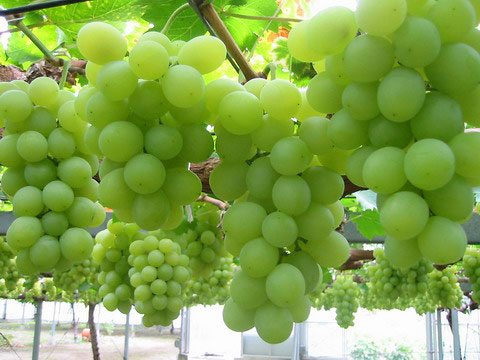 真正的丰盛
西2:9 因为神本性一切的丰盛都有形有体的居住在基督里面，
西2:10 你们在他里面也得了丰盛。他是各样执政掌权者的元首。
Colossians 2:9 For in him dwelleth all the fulness of the Godhead bodily.
Colossians 2:10 And ye are complete in him, which is the head of all principality and power:
[Speaker Notes: Fullness:
Have a lot
also can use
also can share (instead of always feel not enough)
Pursuit real fruit, seek]